Graphing and Writing Inequalities
Section 2.1
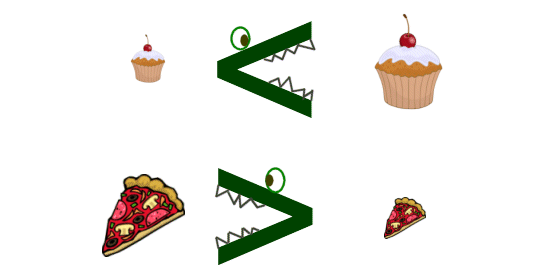 Objectives:
Identity solutions of inequalities in one variable.

Write and graph inequalities in one variable.
Classwork:
Exploration: Graphing and Writing Inequalities
Random Fact: Who uses this?
Members of a crew team can use inequalities to be sure they fall within a range of weights.
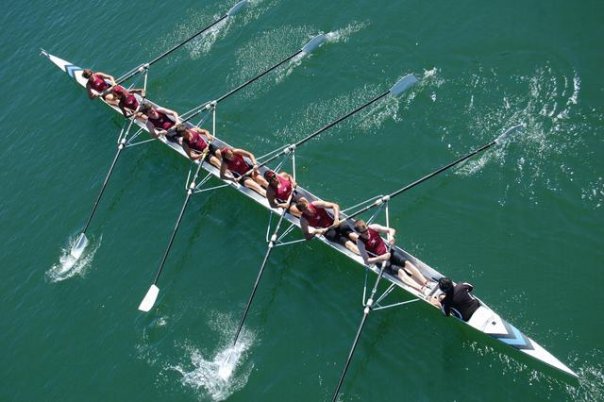 Definition:
An inequality is a statement that two quantities are not equal.
The quantities are compared using one of the following:
<   Less than
>   Greater than
≤   Less than or equal to
≥   Greater than or equal to 
≠   Not equal to
A solution of an inequality is any value that makes the inequality true.
Example 1:
Describe the solutions of x – 6 ≥ 4 in words.
Let’s test some values. 
What values of x will work?
x = -2  -2 – 6 ≥ 4? 
Nope
x = 5  5 – 6 ≥ 4? 
Nope
x = 9  9 – 6 ≥ 4? 
Nope
x = 10  10 – 6 ≥ 4?
Yes 
x = 11  11 – 6 ≥ 4?
Yes
Solution: All real numbers greater than or equal to 10.
We can use a graph to show all of the solutions to the last example.
Solution: All real numbers greater than or equal to 10.
x ≥ 10
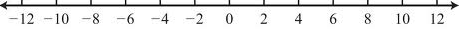 Graphing Inequalities
Use an open circle for < and >.

Use a closed circle for ≤ and ≥.

If it is less than, shade to the left.

If it is greater than, shade to the right.
Example 2:
Write each inequality in words. Then Graph each inequality.
m≥ ¾ 
m is greater than or equal to ¾. 


b)  t < 5(-1 + 3)
      t < 5(2)
      t < 10 
t is less than 10.
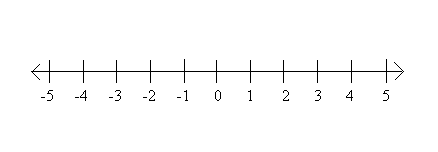 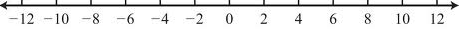 Example 3:
Write the inequality shown by the graph.
a)

x < -1

b)

x > 3
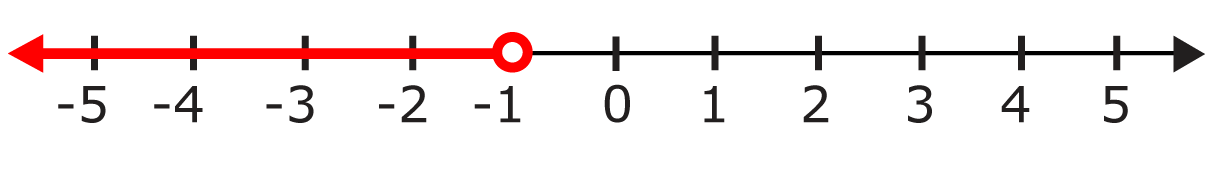 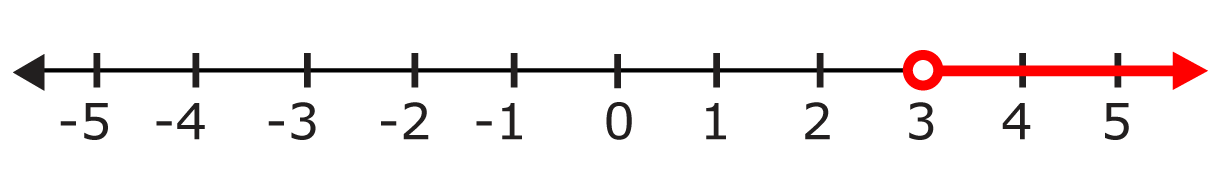 Example 3:
Write the inequality shown by the graph.
c)

x ≥ 2

d)

x ≤ 4
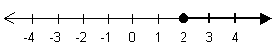 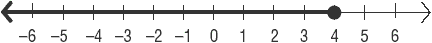 Example 4:
The members of a crew team can weigh no more than 165 pounds each.
a) Write an inequality for the acceptable weights of the team members.
b) Graph the solution.

       0 < W ≤ 165


             0        30        60         90      120    150    180
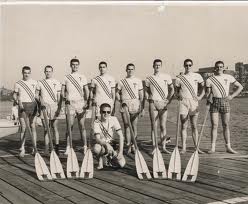 Exit Ticket (2 minutes)
Explain the difference between x > 2 and x ≥ 2.

Use as many examples as possible.
Classwork:
Graphing Inequalities Worksheet
(Double Sided)
Homework:
2.1 Additional Practice Worksheet